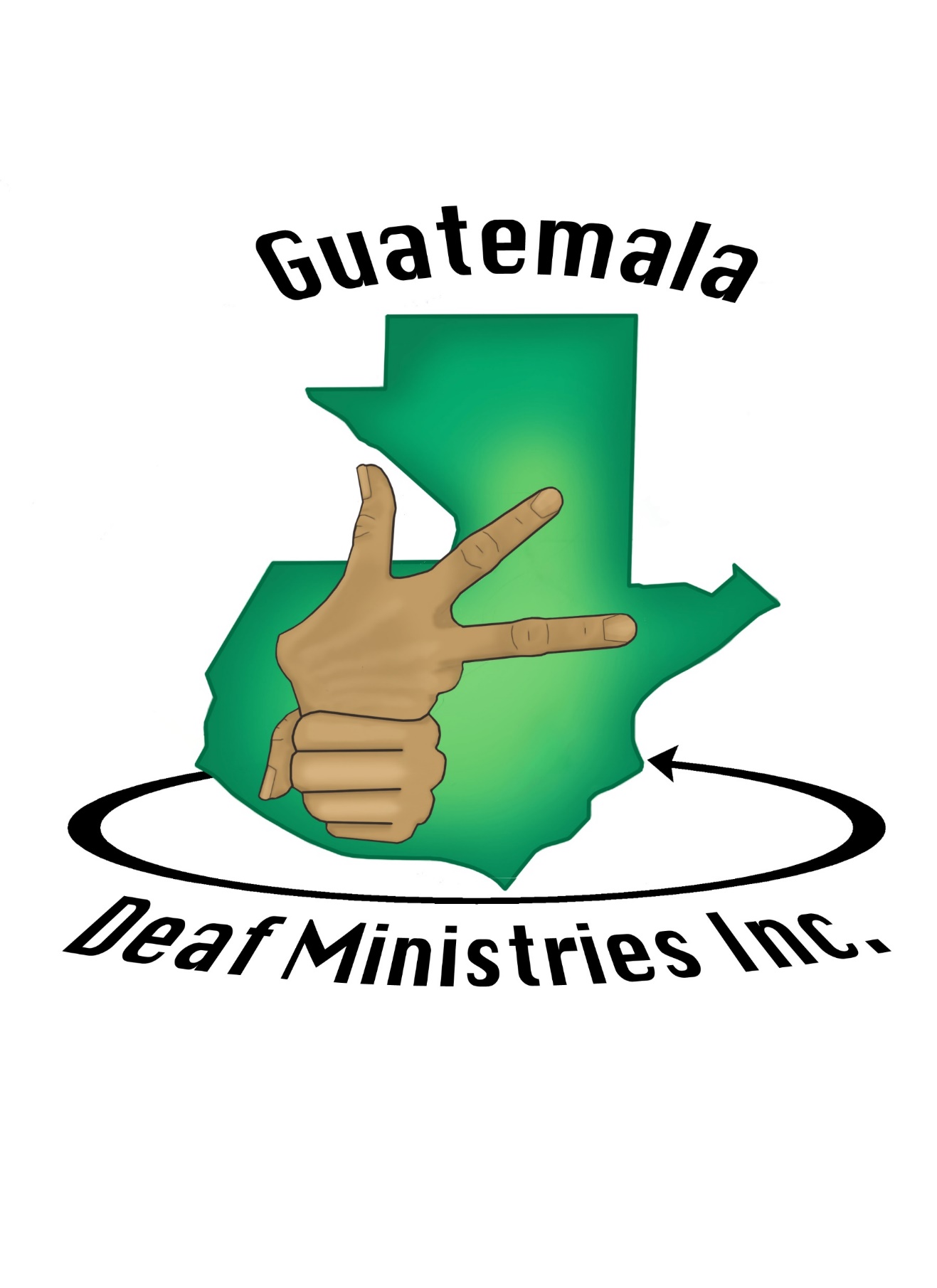 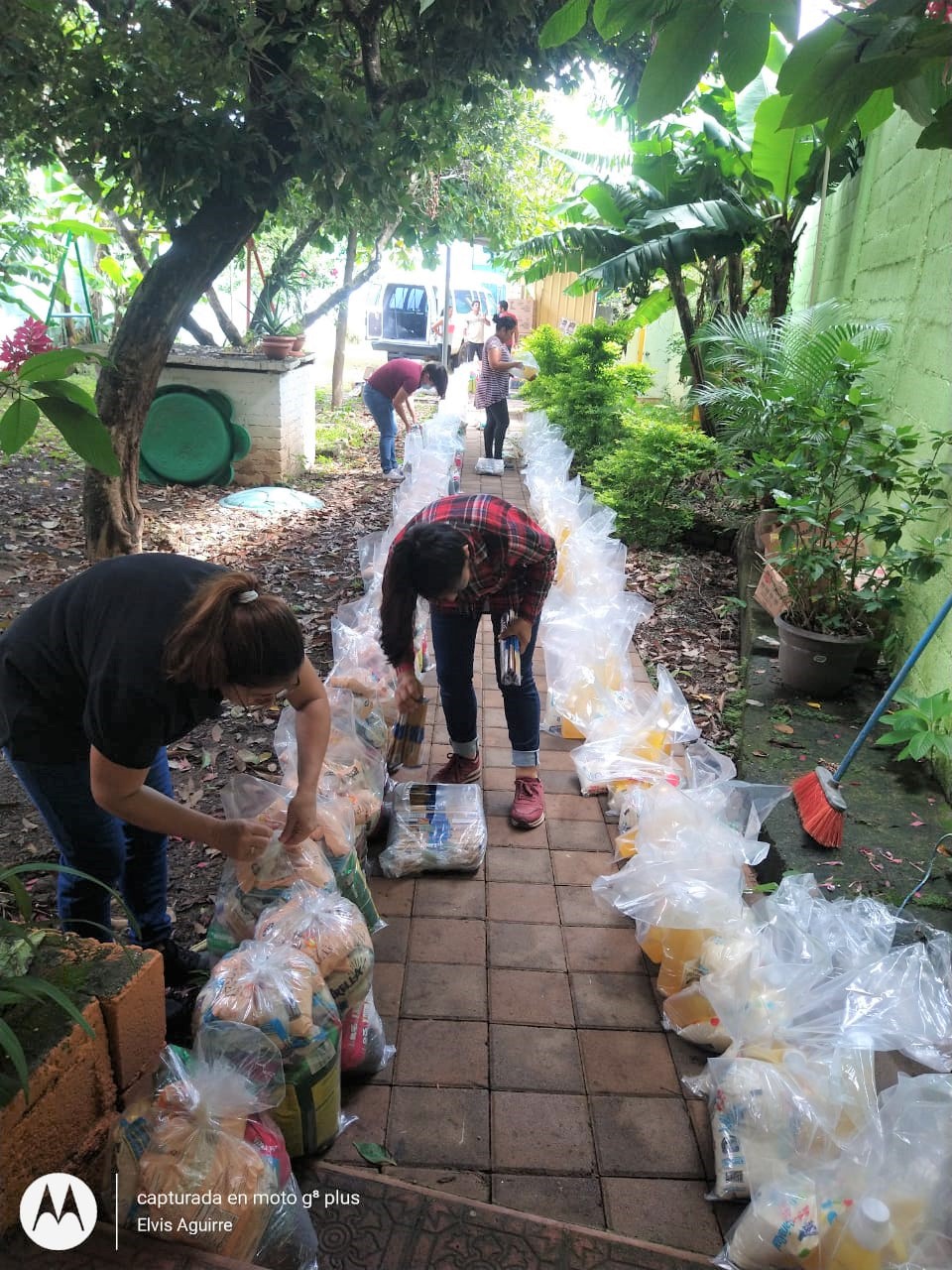 Things to pray for:
Meeting with René Padilla about the property and dairy farm
We need a bus driver
Meeting with the parents for next school year
Continued health for the staff and students
An Attitude of Gratitude
An Attitude of Gratitudeeven in the midst of darkness
Latin, gratus = gratitudeLatin, gratia = grace
Latin, gratus = gratitudeLatin, gratia = gracesaying “Grace” at mealtimes
Spanish, grace = graciaSpanish, thanks = gracias
I Timothy 4:4,5For every creature of God is good, and nothing is to be refused if it is received with thanksgiving; for it is sanctified by the word of God and prayer.
Matthew 15:36And He took the seven loaves and the fish and gave thanks, broke them and gave them to His disciples; and the disciples gave to the multitude.
Acts 27:35And when he had said these things, he took bread and gave thanks to God in the presence of them all; and when he had broken it he began to eat.
The Lord’s Supper1 Corinthians 11:24 and when He had given thanks, He broke it and said, “Take, eat; this is My body which is broken for you; do this in remembrance of Me.”
Psalms 107:1Oh, give thanks to the Lord, for He is good!For His mercy endures forever.
Psalms 92:1It is good to give thanks to the Lord,And to sing praises to Your name, O Most High;
Psalms 30:4Sing praise to the Lord, you saints of His,And give thanks at the remembrance of His holy name.
Ephesians 5:15-21See then that you walk circumspectly, not as fools but as wise, redeeming the time, because the days are evil.
Ephesians 5:15-21Therefore do not be unwise, but understand what the will of the Lord is. And do not be drunk with wine, in which is dissipation; but be filled with the Spirit, speaking to one another in psalms and hymns and spiritual songs, singing and making melody in your heart to the Lord,
Ephesians 5:15-21giving thanks always for all things to God the Father in the name of our Lord Jesus Christ, submitting to one another in the fear of God.
Paul, the Thankful Apostle
I thank my God through Jesus Christ for you all… Romans 1:8I do not cease to give thanks for you… Ephesians 1:16We always give thanks to God for all of you… I Thessalonians 1:2
2 Chronicles 20:1-25Now it came about after this, that the sons of Moab and the sons of Ammon, together with some of the Meunites, came to make war against Jehoshaphat. Then some came and reported to Jehoshaphat, saying, “A great multitude is coming against you from beyond the sea, from Aram; and behold, they are in Hazazon-tamar (that is Engedi).”
2 Chronicles 20:1-Jehoshaphat was afraid and turned his attention to seek the Lord; and he proclaimed a period of fasting throughout Judah. So Judah gathered together to seek help from the Lord; they even came from all the cities of Judah to seek the Lord.
2 Chronicles 20:1-Then Jehoshaphat stood in the assembly of Judah and Jerusalem, in the house of the Lord in front of the new courtyard; and he said, “Lord, God of our fathers, are You not God in the heavens? And are You not ruler over all the kingdoms of the nations? Power and might are in Your hand so that no one can stand against You.
2 Chronicles 20:1- Did You not, our God, drive out the inhabitants of this land from Your people Israel, and give it to the descendants of Your friend Abraham forever? They have lived in it, and have built You a sanctuary in it for Your name, saying,
‘If disaster comes upon us, the sword, or judgment, or plague, or famine, we will stand before this house and before You (for Your name is in this house), and cry out to You in our distress, and You will hear and save us.’ Now behold, the sons of Ammon, Moab, and Mount Seir, whom You did not allow Israel to invade when they came out of the land of Egypt (for they turned aside from them and did not destroy them),
see how they are rewarding us by coming to drive us out from Your possession which You have given us as an inheritance. Our God, will You not judge them? For we are powerless before this great multitude that is coming against us; nor do we know what to do, but our eyes are on You.” All Judah was standing before the Lord, with their infants, their wives, and their children.
Then in the midst of the assembly the Spirit of the Lord came upon Jahaziel the son of Zechariah, the son of Benaiah, the son of Jeiel, the son of Mattaniah, the Levite of the sons of Asaph; and he said, “Listen, all you of Judah and the inhabitants of Jerusalem, and King Jehoshaphat: This is what the Lord says to you: ‘Do not fear or be dismayed because of this great multitude, for the battle is not yours but God’s.
Tomorrow, go down against them. Behold, they will come up by the ascent of Ziz, and you will find them at the end of the valley in front of the wilderness of Jeruel. You need not fight in this battle; take your position, stand and watch the salvation of the Lord in your behalf, Judah and Jerusalem.’ Do not fear or be dismayed; tomorrow, go out to face them, for the Lord is with you.”
Jehoshaphat bowed his head with his face to the ground, and all Judah and the inhabitants of Jerusalem fell down before the Lord, worshiping the Lord. The Levites, from the sons of the Kohathites and from the sons of the Korahites, stood up to praise the Lord God of Israel, with a very loud voice.
They rose early in the morning and went out to the wilderness of Tekoa; and when they went out, Jehoshaphat stood and said, “Listen to me, Judah and inhabitants of Jerusalem: Put your trust in the Lord your God and you will endure. Put your trust in His prophets, and succeed.”
When he had consulted with the people, he appointed those who sang to the Lord and those who praised Him in holy attire, as they went out before the army and said, “Give thanks to the Lord, for His faithfulness is everlasting.”
When they began singing and praising, the Lord set ambushes against the sons of Ammon, Moab, and Mount Seir, who had come against Judah; so they were struck down. For the sons of Ammon and Moab rose up against the inhabitants of Mount Seir, completely destroying them; and when they had finished with the inhabitants of Seir, they helped to destroy one another.
When Judah came to the watchtower of the wilderness, they turned toward the multitude, and behold, they were corpses lying on the ground, and there was no survivor. When Jehoshaphat and his people came to take their spoils, they found much among them, including goods, garments, and valuable things which they took for themselves, more than they could carry. And they were taking the spoils for three days because there was so much.
Raise a Hallelujah